人手不足解消を図るための
「事業主支援セミナー」
参 加 事 業 所 募 集
外国人雇用の手続きやルール及びより効率的かつ効果的な「人材開発支援助成金」の活用について分かりやすくご説明します。
※お車でお越しの際は、蒲郡市市民会館の駐車場をご利用ください。
■セミナー内容
　14：05～15：05　外国人材の受入れ方法について
　　　　　　　　　　講師：名古屋外国人雇用サービスセンター

　15：10～16：00　人材開発支援助成金の活用について
　　　　　　　　　　講師：愛知労働局 職業安定部 訓練課
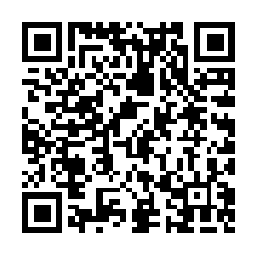 ■申込み方法
　以下のURLによりお申込みください。
　https://jsite.mhlw.go.jp/form/pub/roudou23/gama
　※定員に達した時点で締め切りとさせていただきます。あらかじめご了承ください。
お問い合せ先・申込み先：ハローワーク蒲郡　職業紹介部門
 
　　〒443-0034
　　　蒲郡市港町１６－９　電話：0533-67-8609（代表）
主催 ： ハローワーク蒲郡